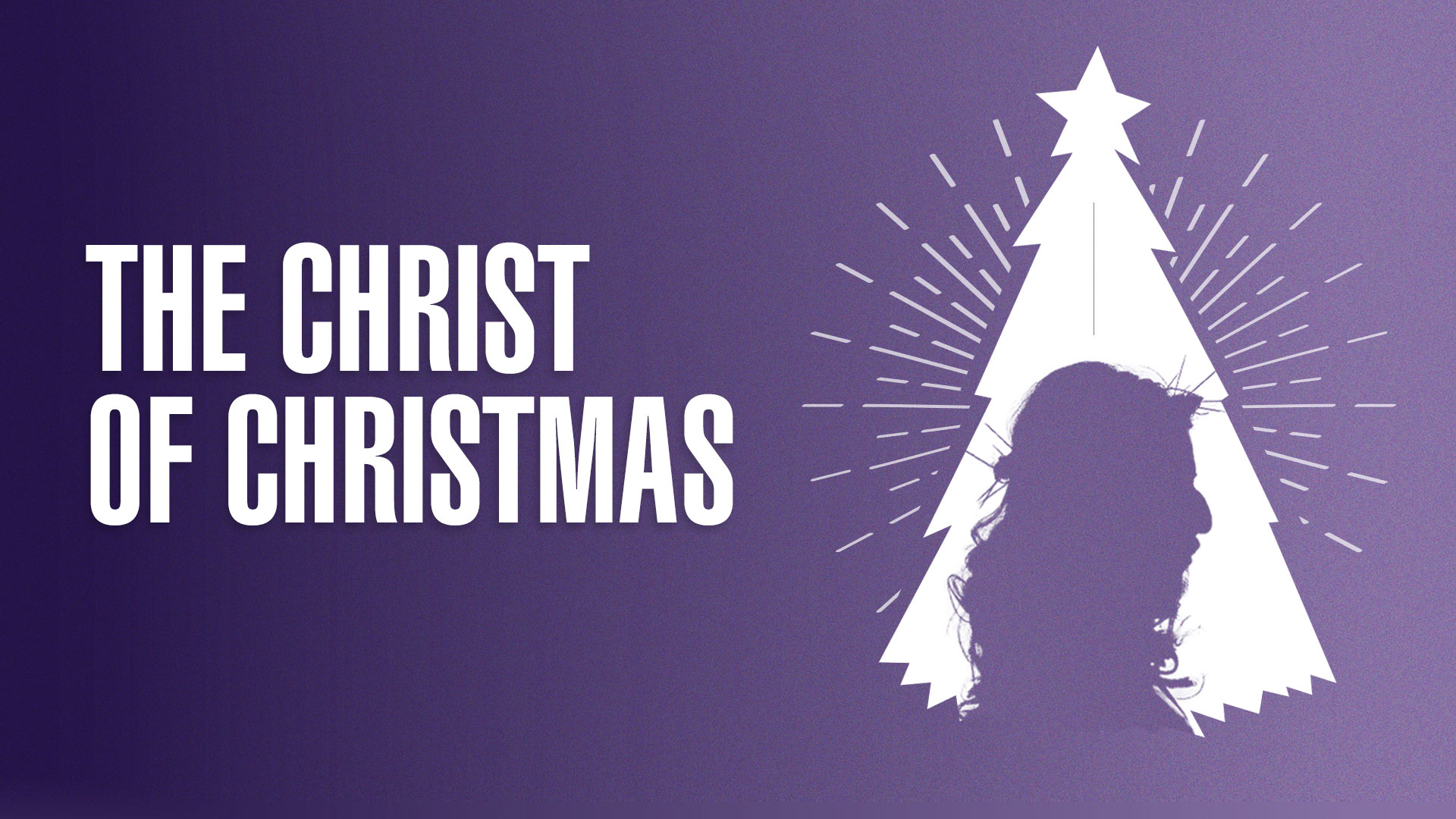 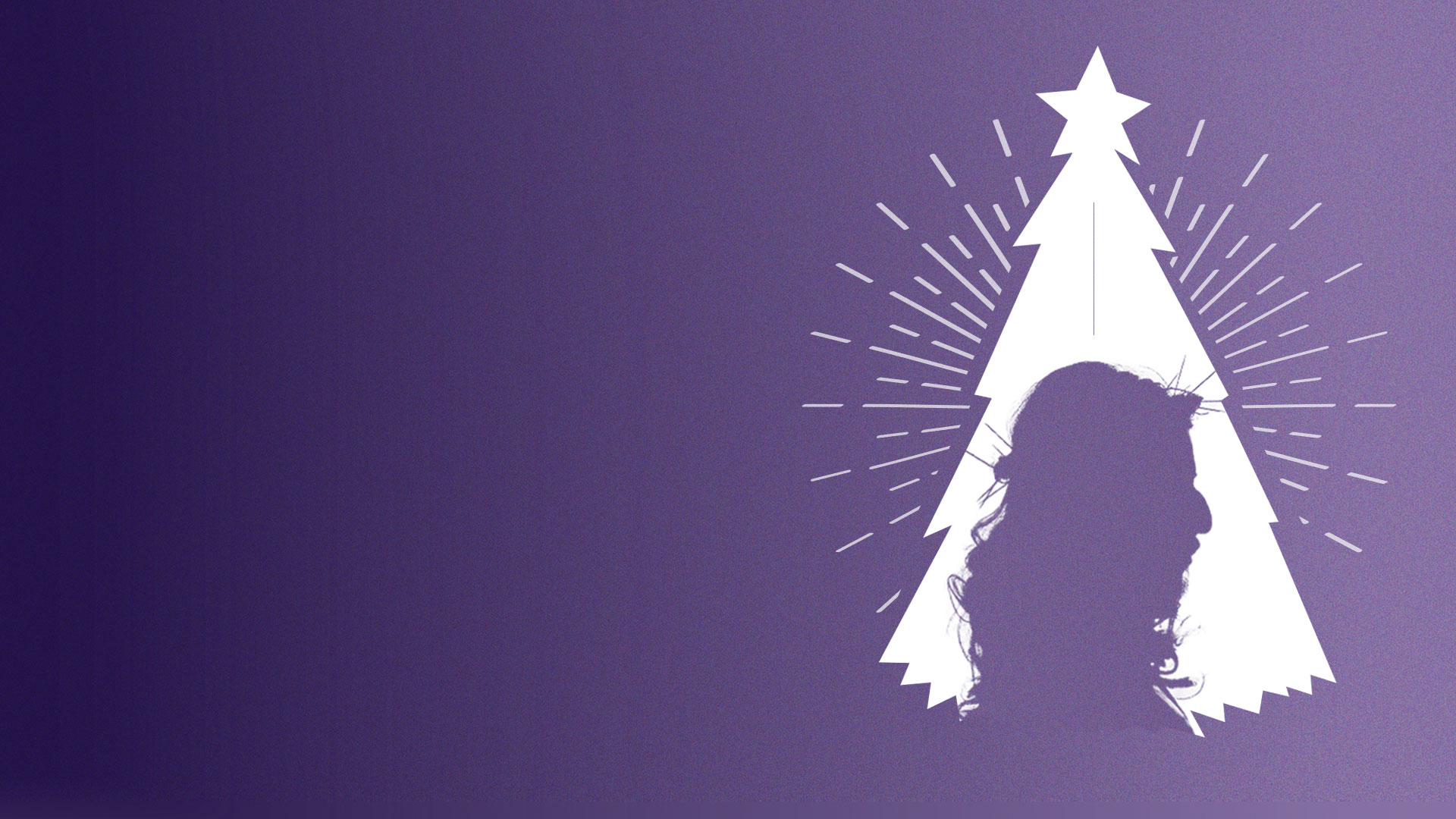 AN AUTHENTIC HISTORICAL FIGURE
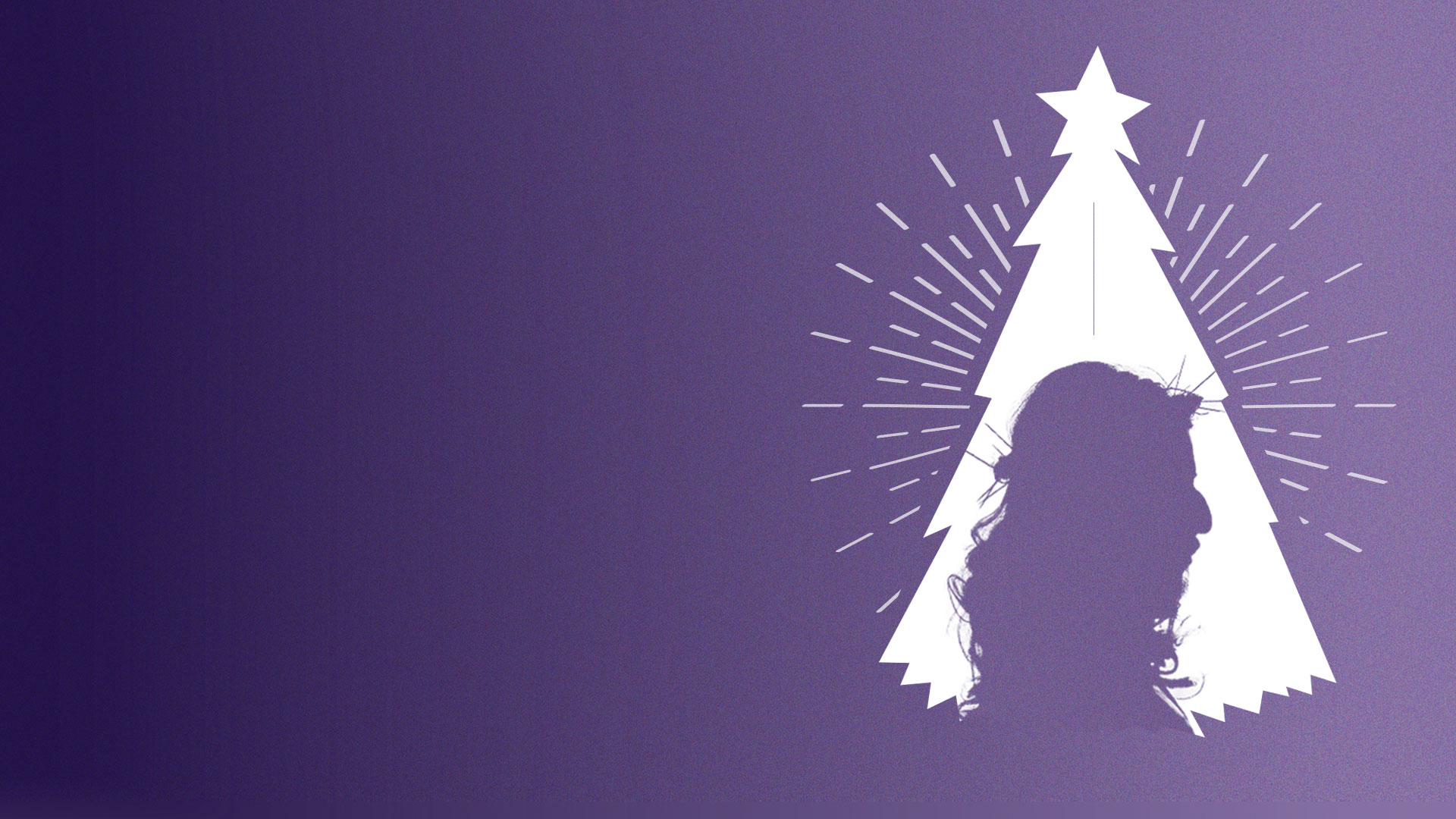 PROFOUND IMPACT ON HUMAN HISTORY AND CIVILIZATION
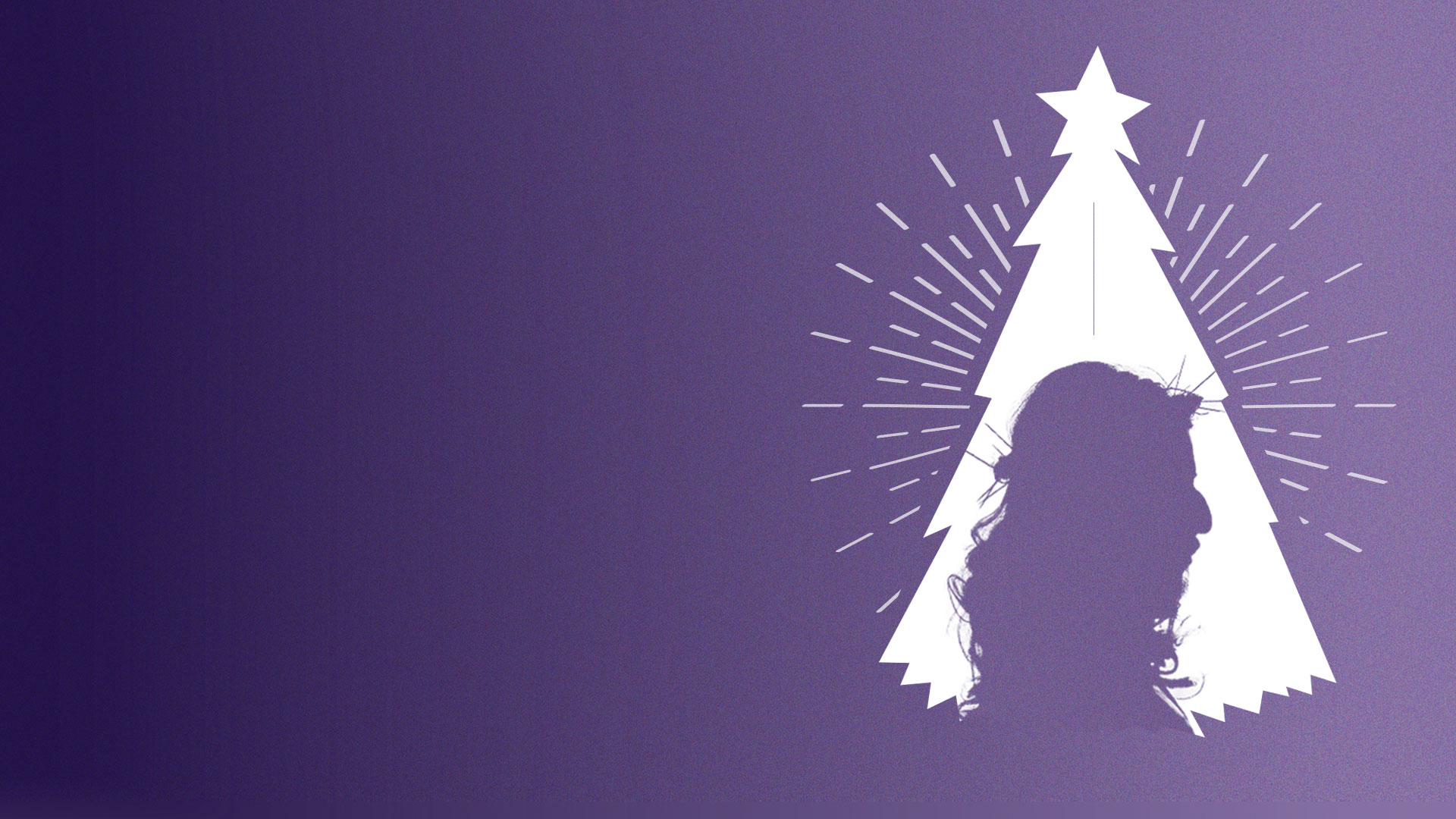 Religious and Spiritual Impact
Social and Cultural Impact
Education and Literacy
Scientific Research
Art and Architecture
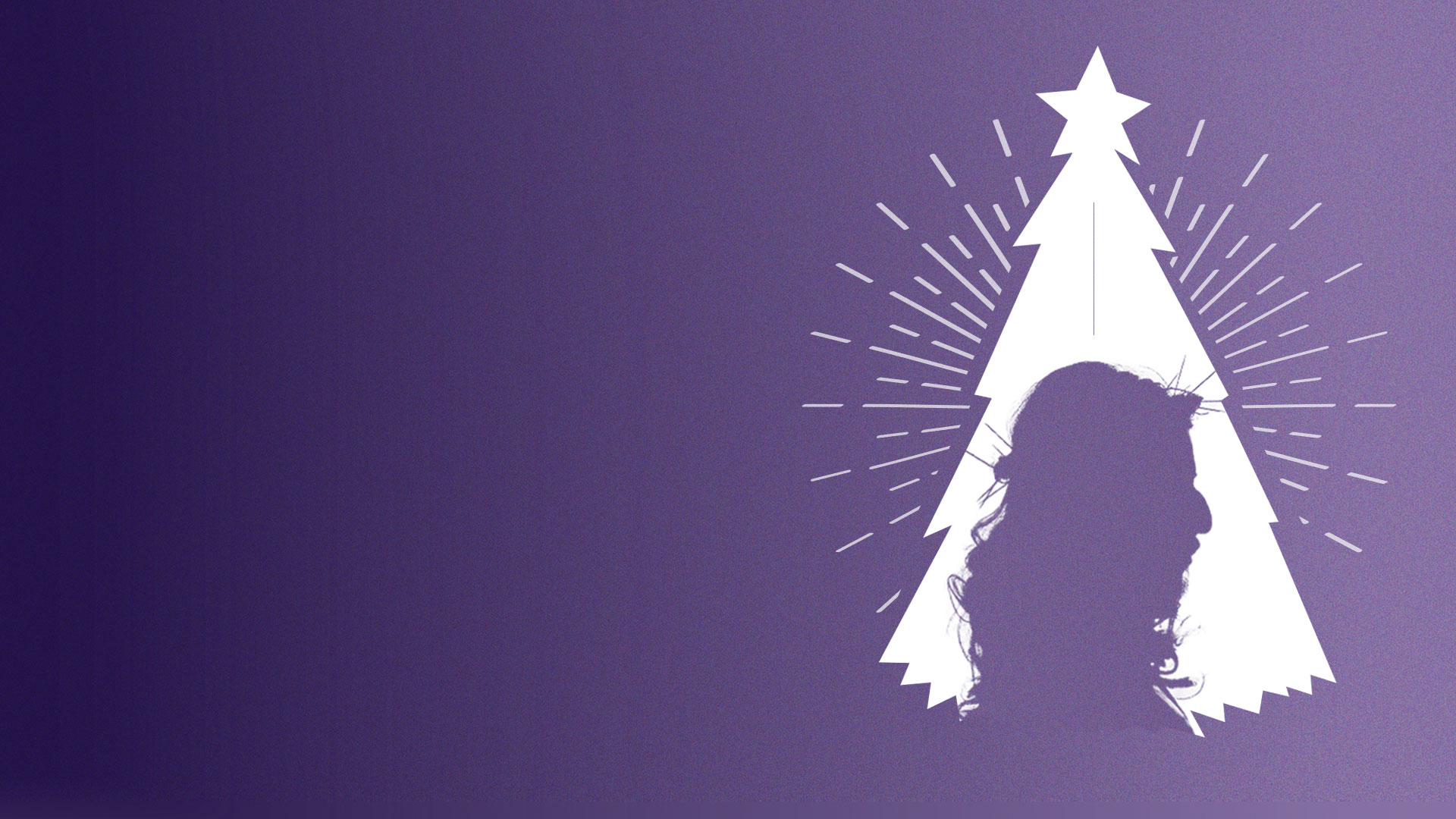 Charity and Social welfare
Political and Legal Impact:
Framing of Legal Systems on Moral Foundations
Human rights, Social Movements, and Social Reform
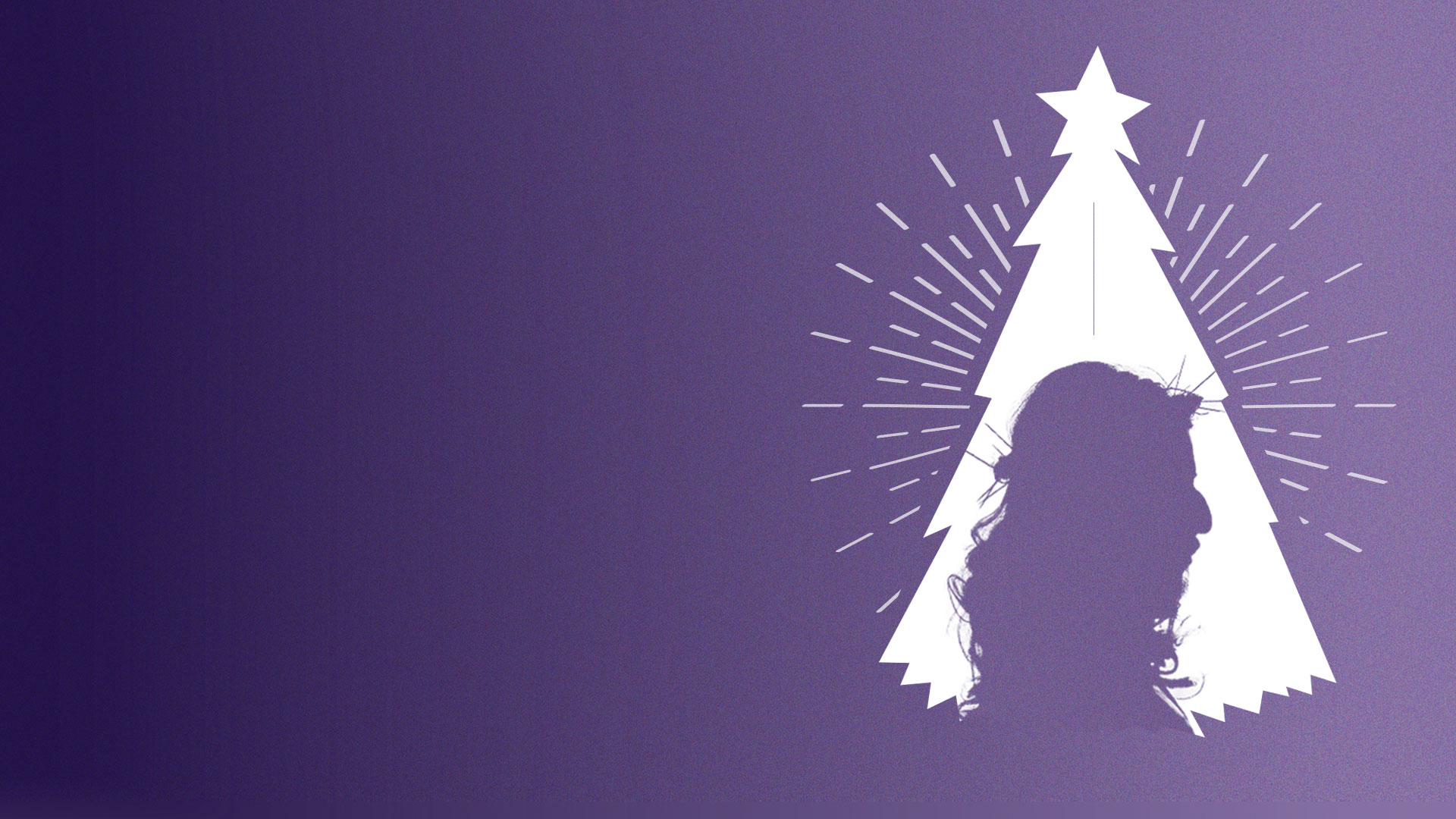 WHO IS THIS CHRIST OF CHRISTMAS?
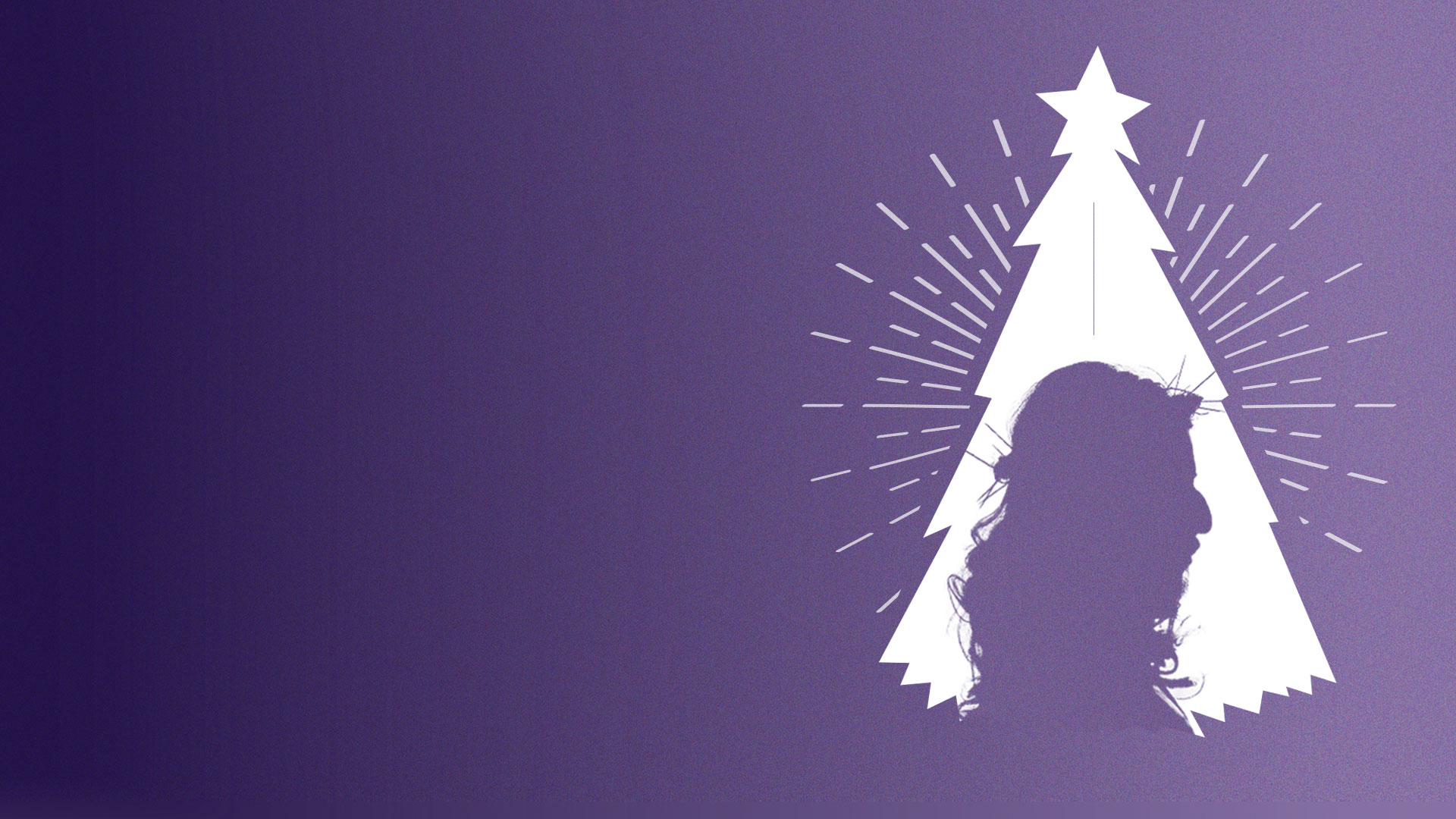 CHRIST’S CLAIM FOR HIMSELF
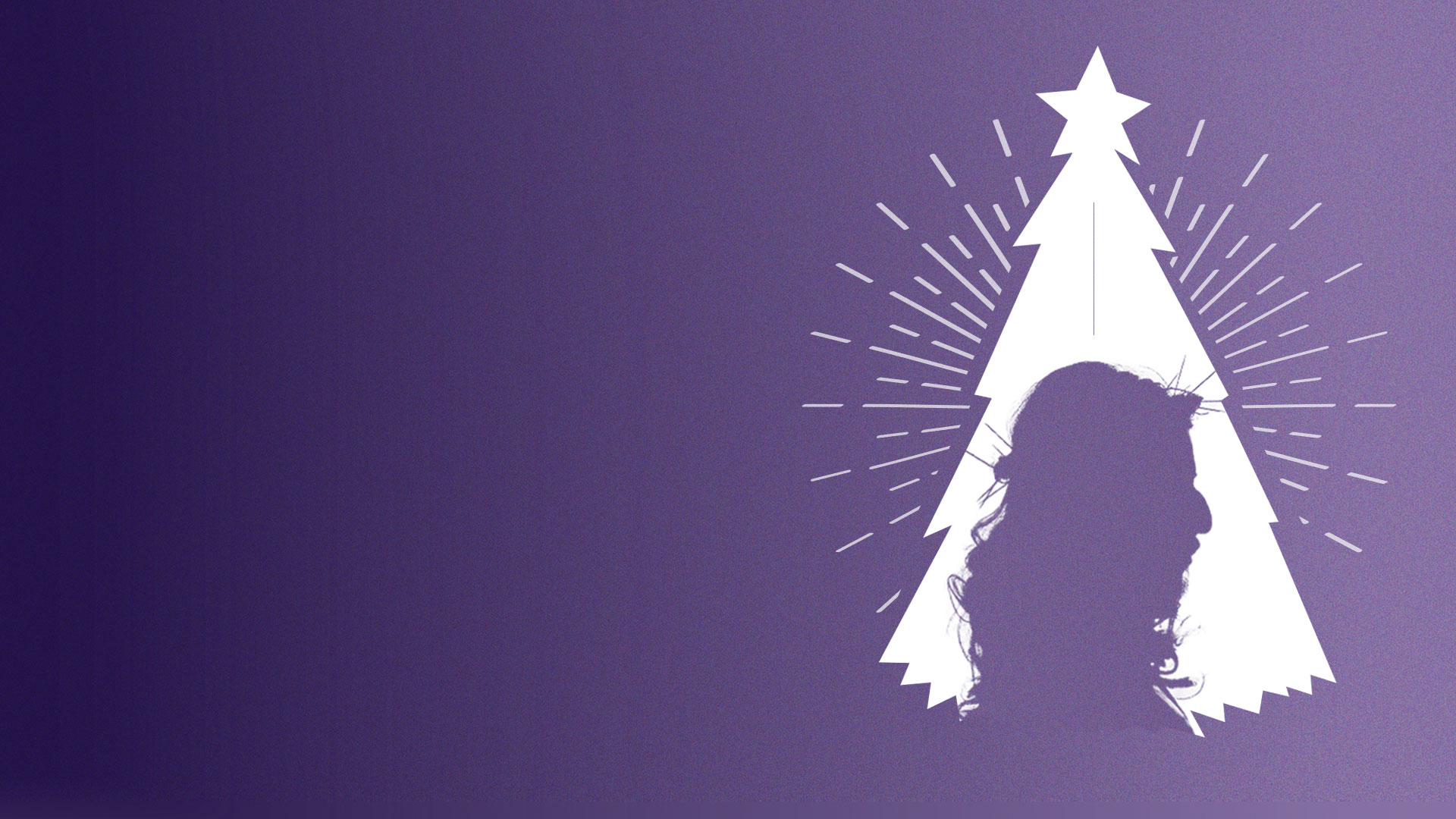 The “I am” claims of Christ.
He claimed to be the only way to the Father.
He claimed pre-existence.
He claimed to be one with the Father.
He claimed power over death.
He claimed to be alive and showed Himself alive after His crucifixion.
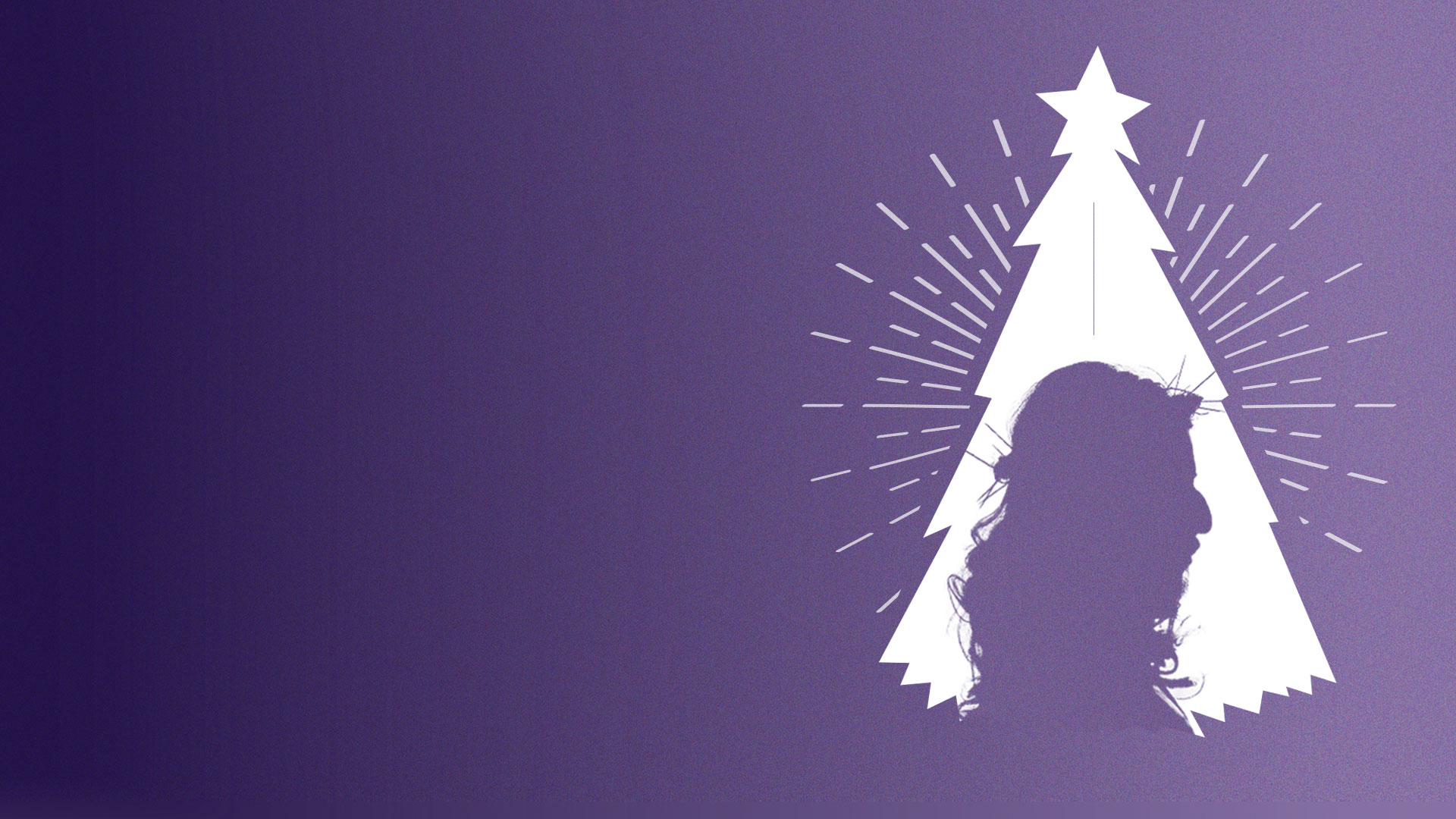 THE BIBLE’S CLAIM ABOUT CHRIST
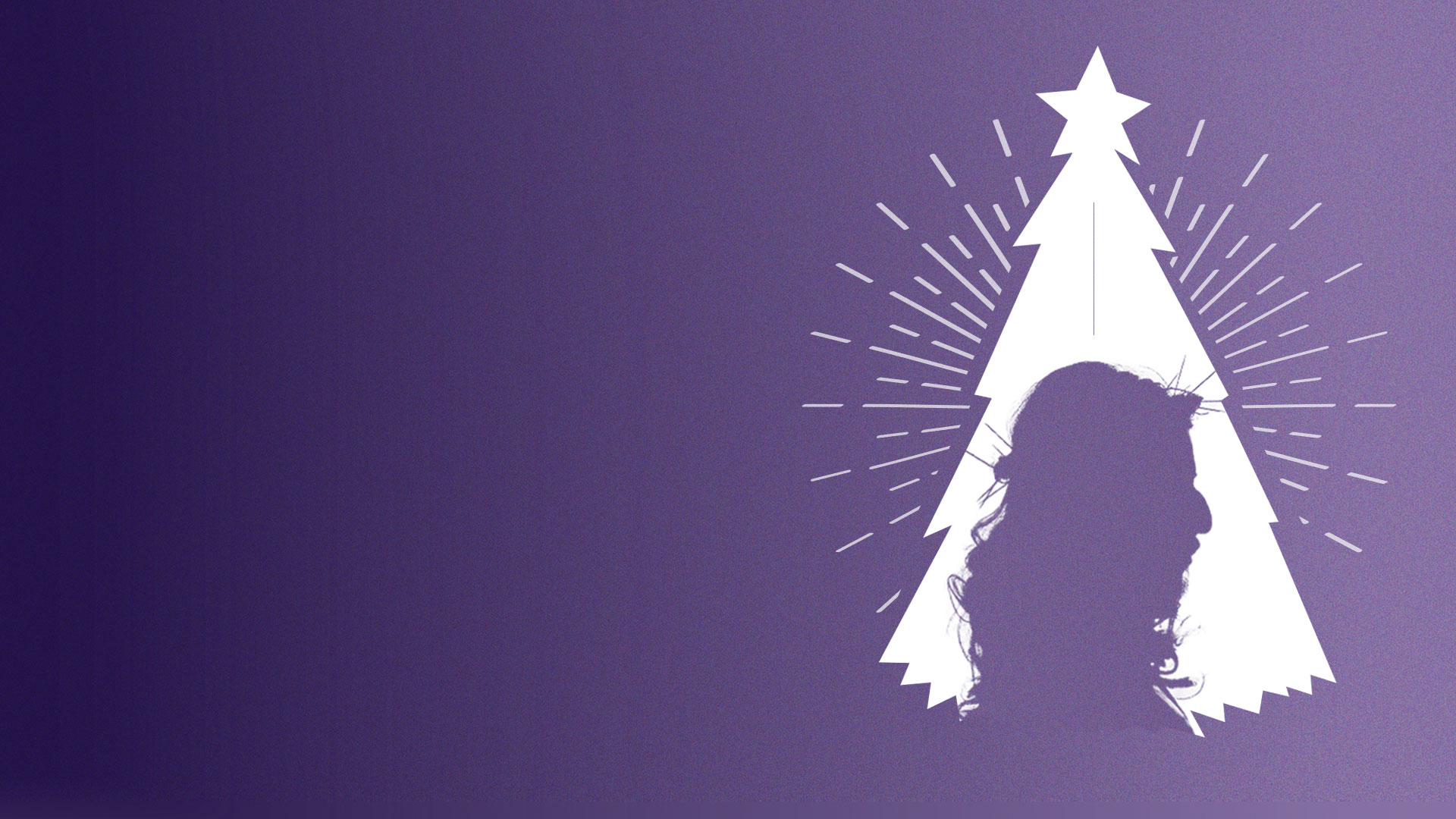 The Bible presents Jesus Christ as Deity.
The Bible presents Jesus Christ as absolutely unique.
The Bible presents Jesus Christ as born of a virgin.
The Bible presents Jesus Christ as the Incarnate God.
The Bible records Christ's life, teaching, and ministry.
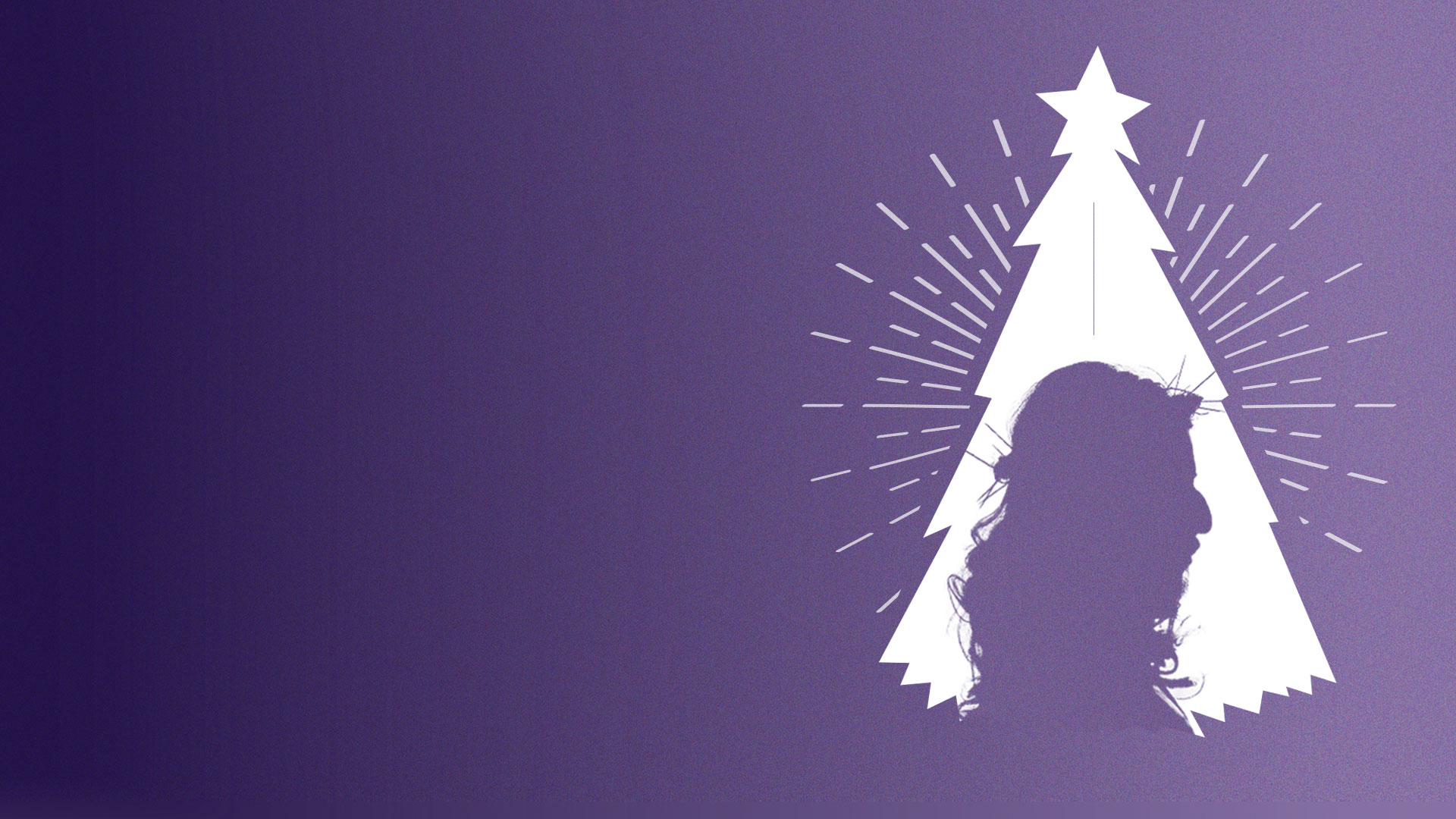 The Bible presents Christ's substitutionary death.
The Bible presents Christ's resurrection and ascension.
The Bible presents salvation through simple faith in Jesus Christ.
The Bible presents Christ's power to transform life, heal and deliver today.
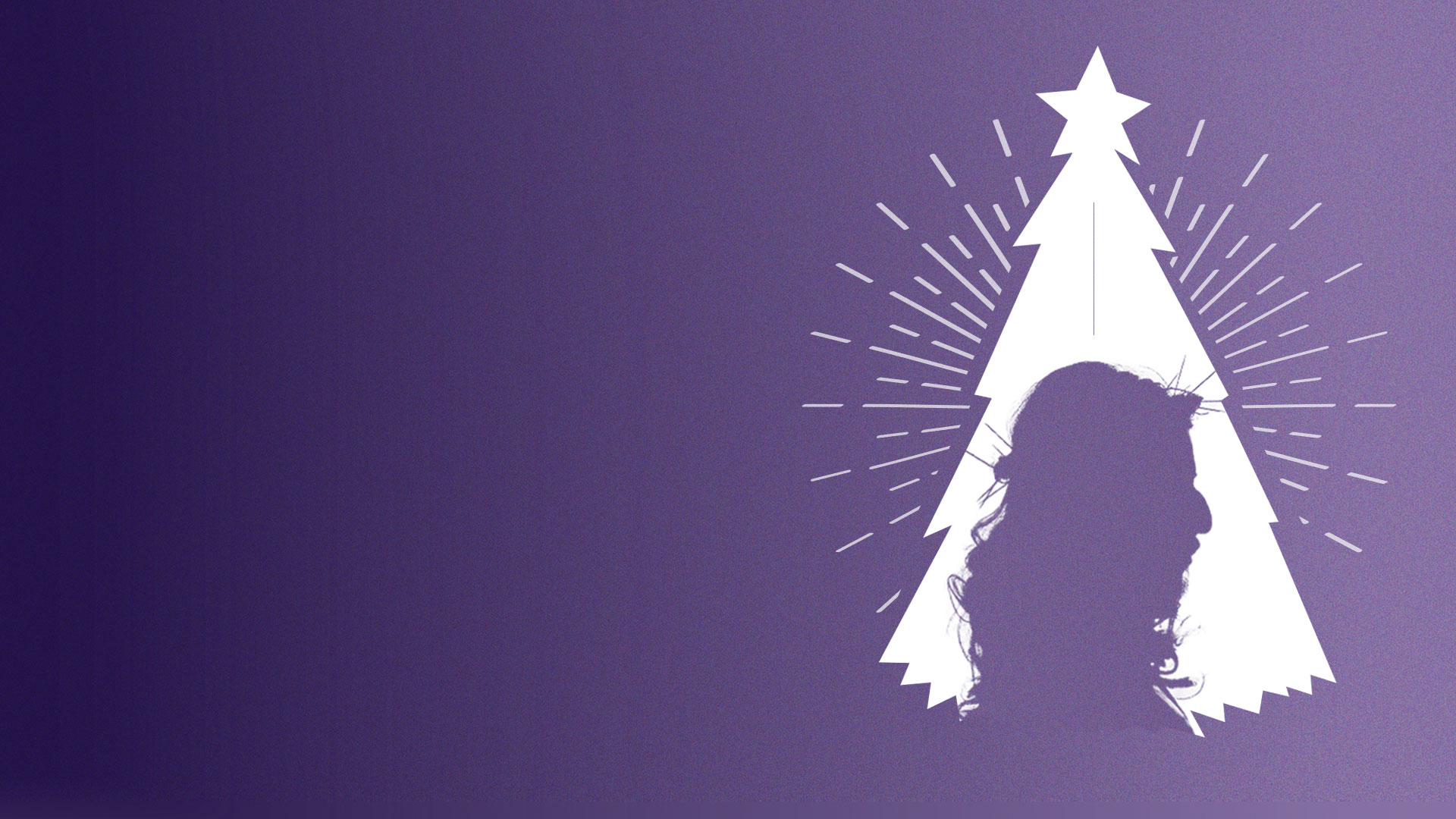 WHAT DO YOU SAY ABOUT THE CHRIST OF CHRISTMAS?